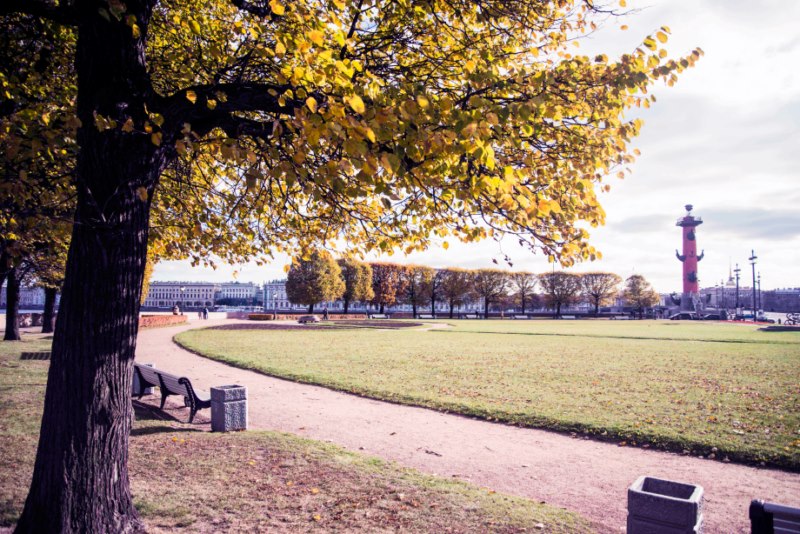 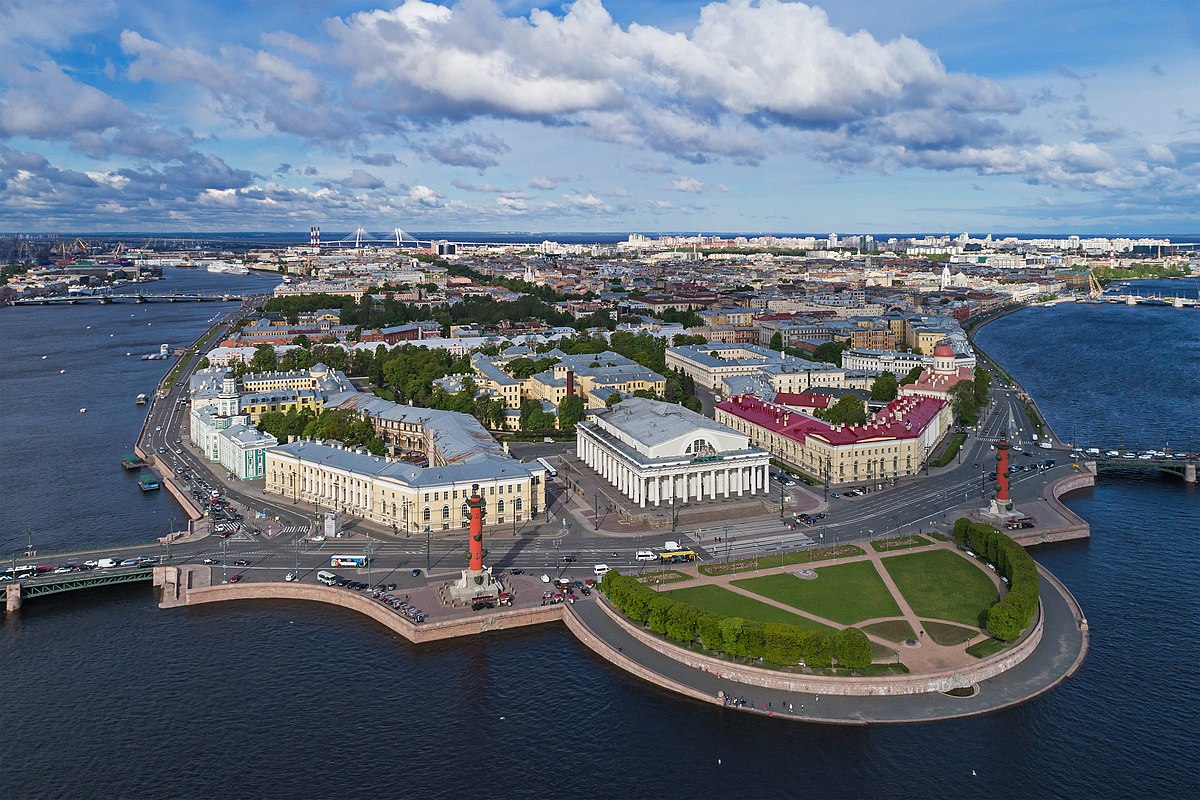 На троллейбусе по Васильевскому острову
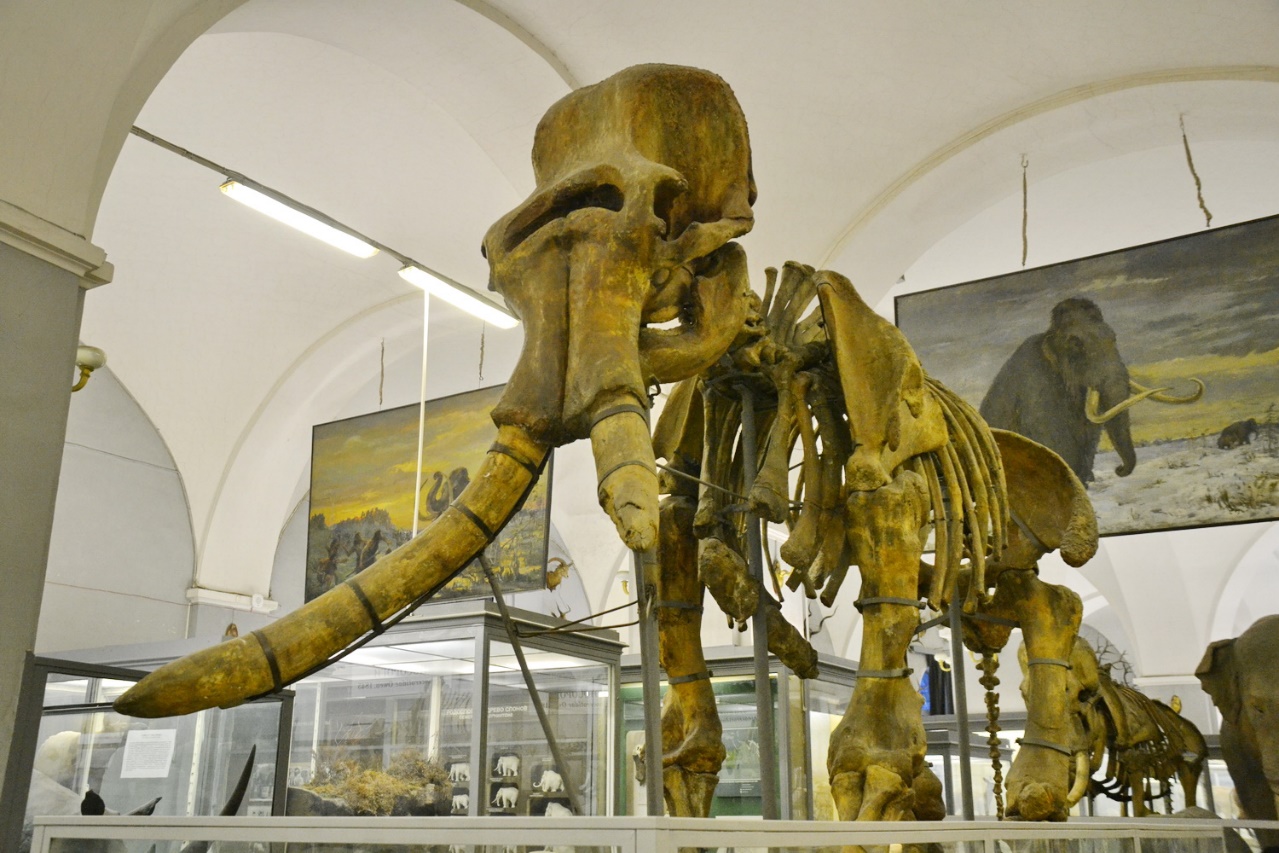 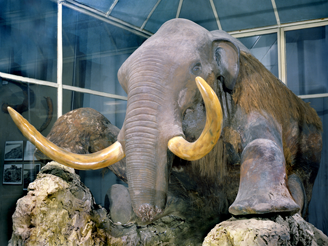 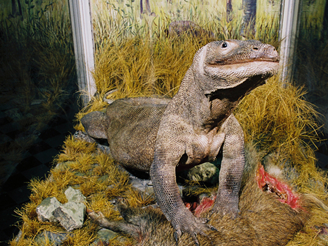 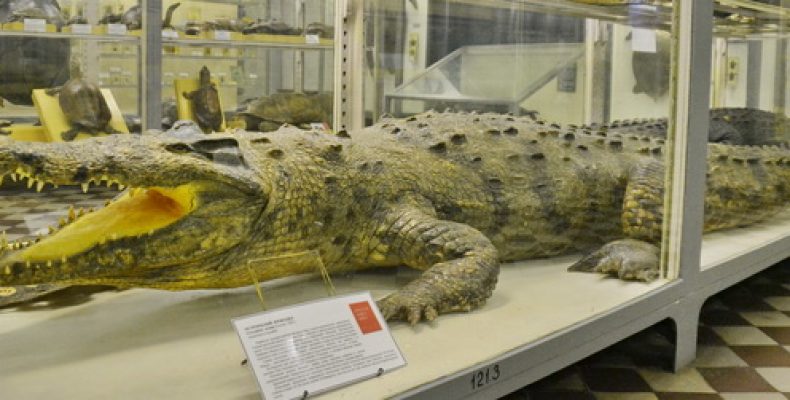